Virusai. Kas tai ?
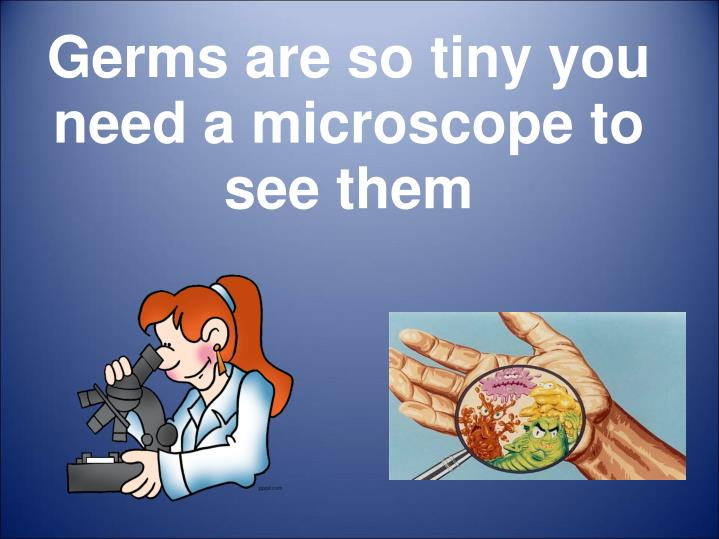 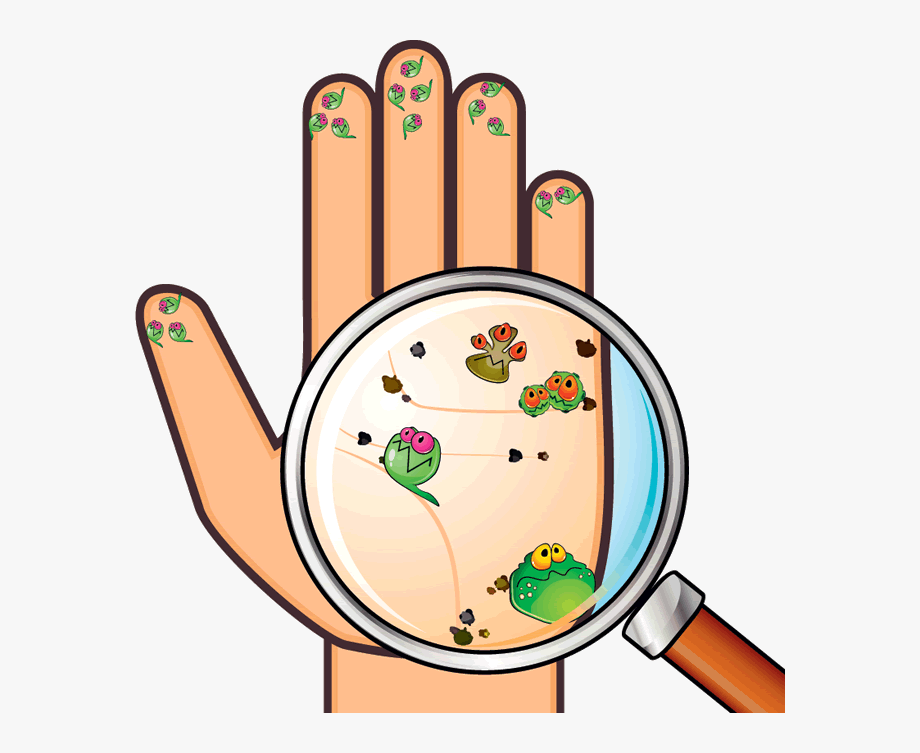 Kaip atrodo virusai?
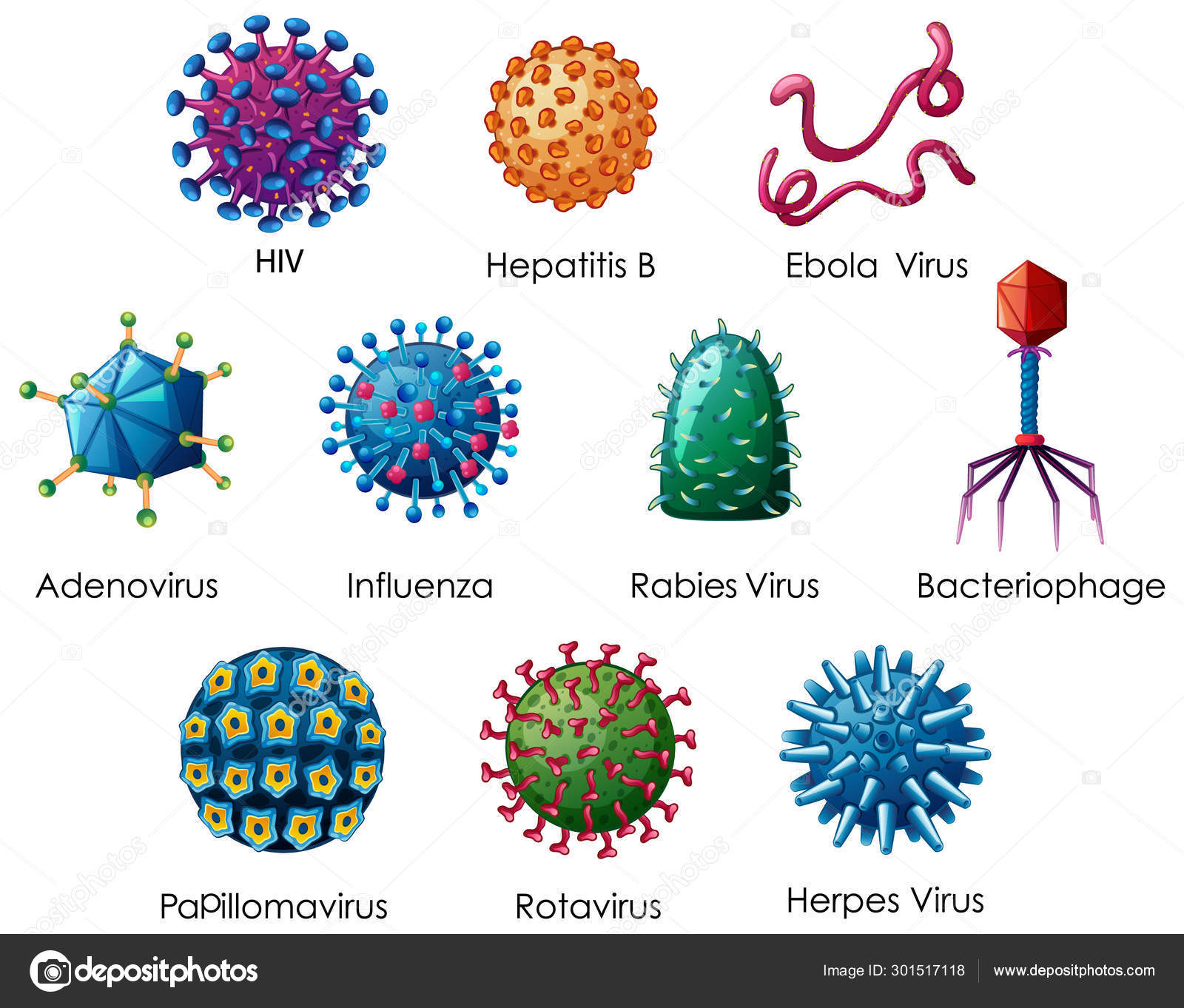 Kaip galima užsikrėsti?
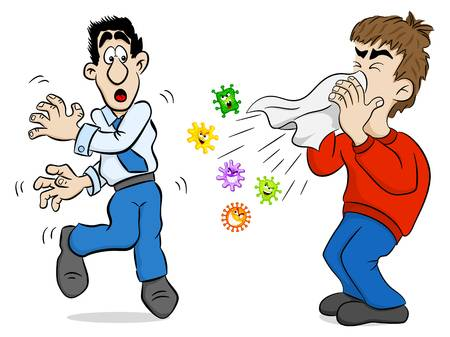 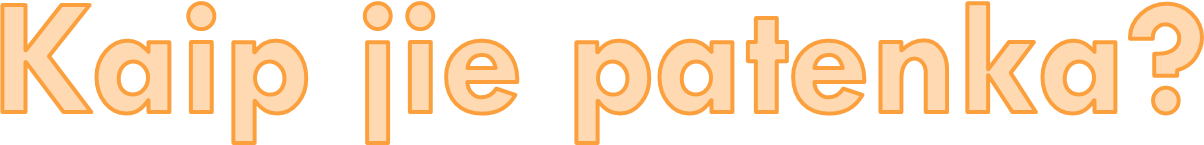 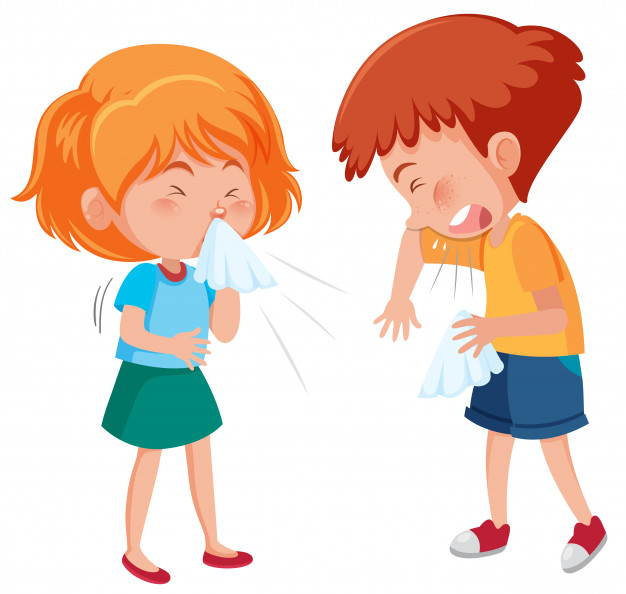 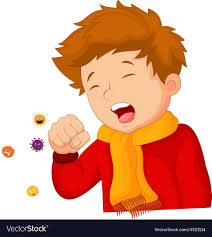 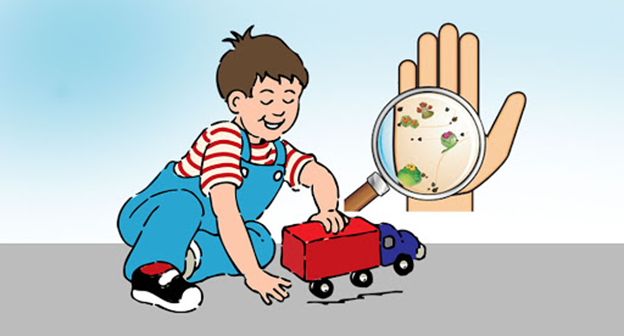 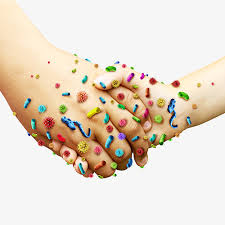 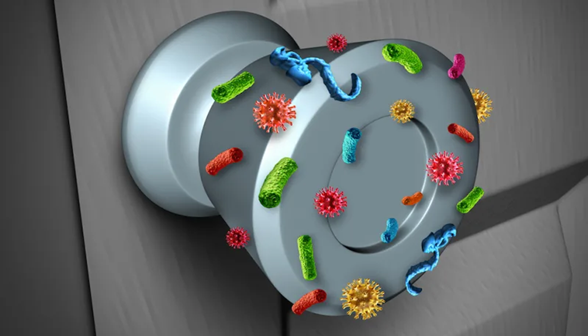 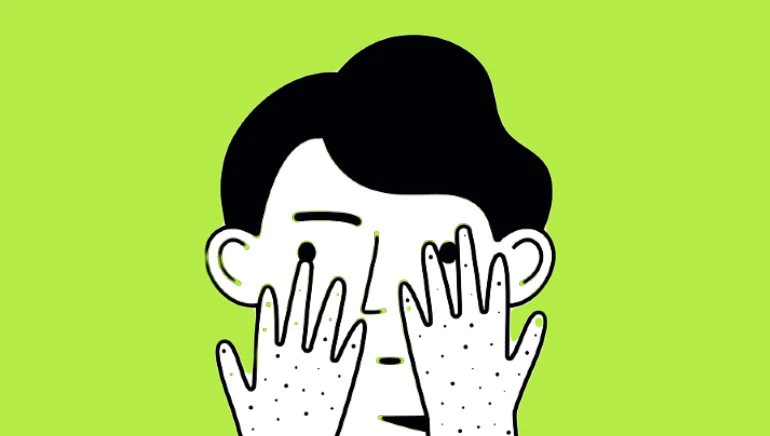 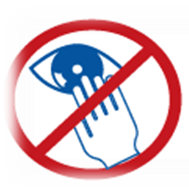 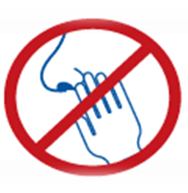 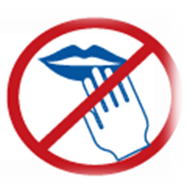 KAS VYKSTA PATEKUS VIRUSUI?
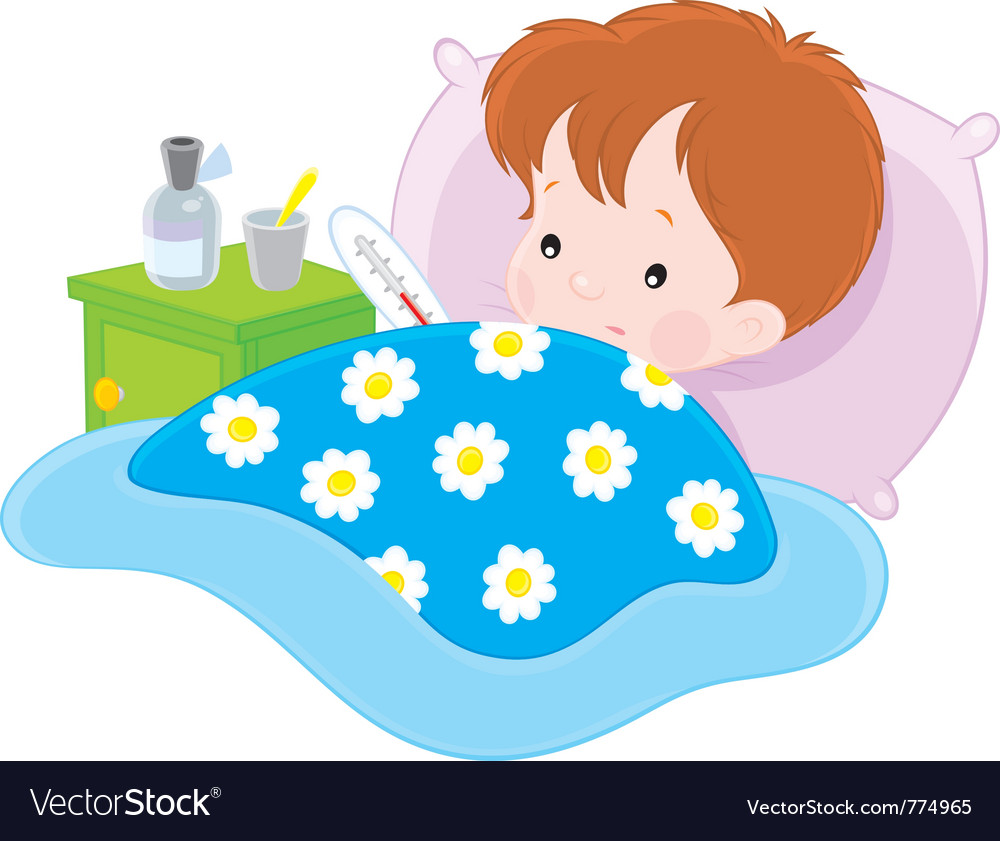 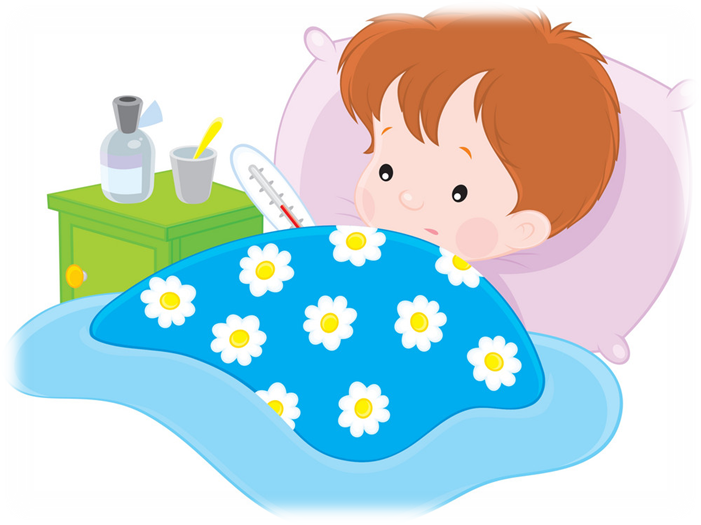 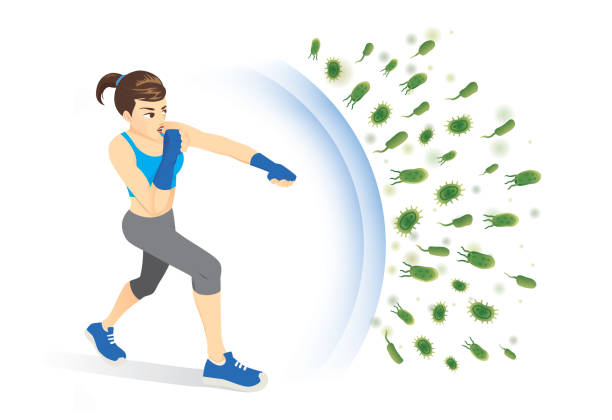 Kaip išvengti virusų 
ir neužsikrėsti?
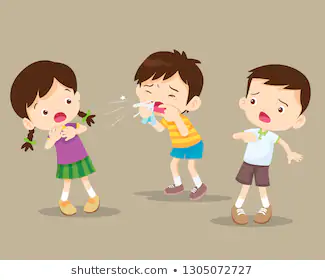 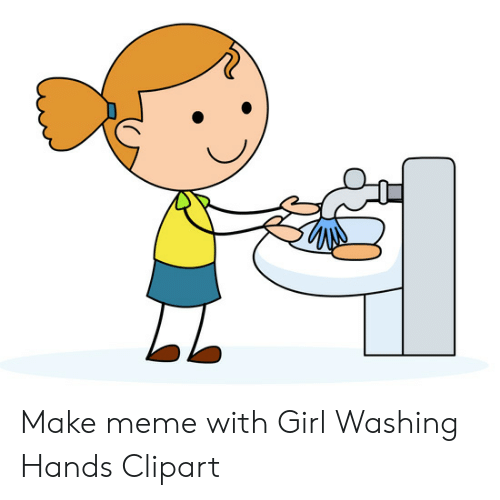 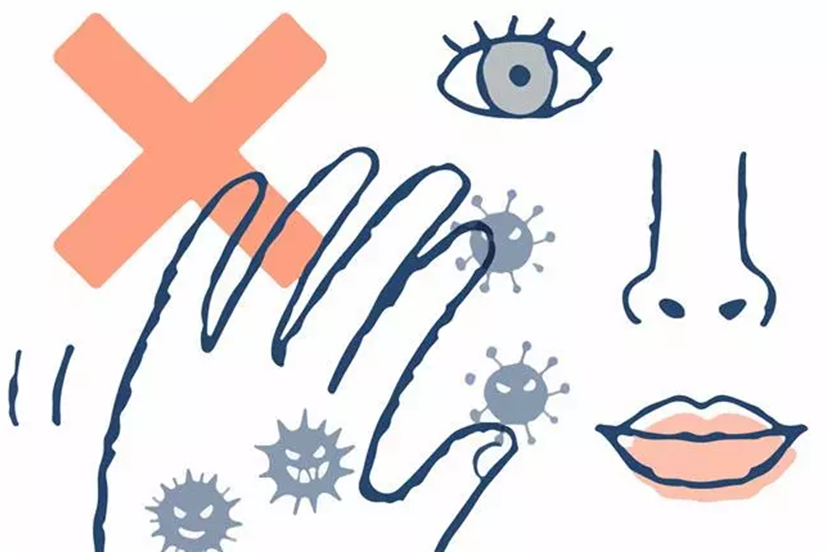 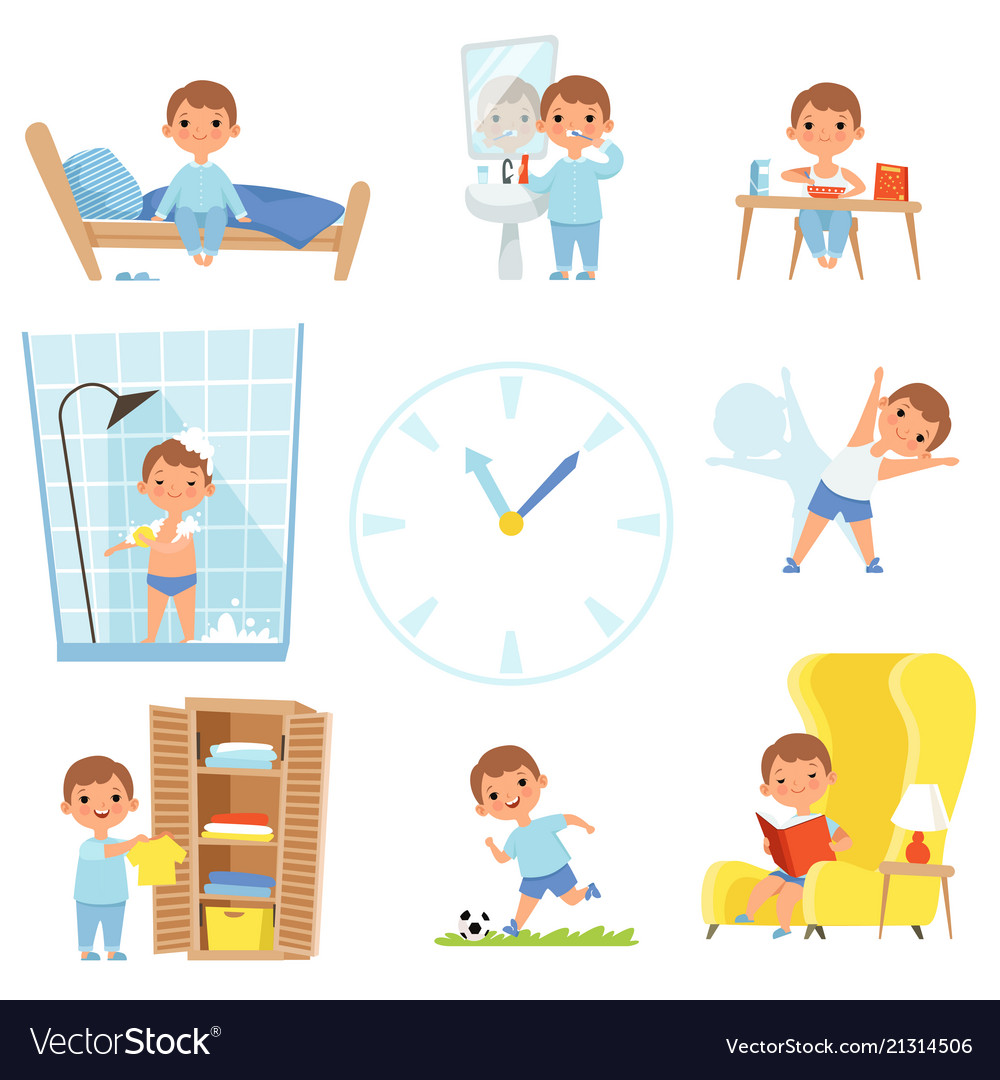 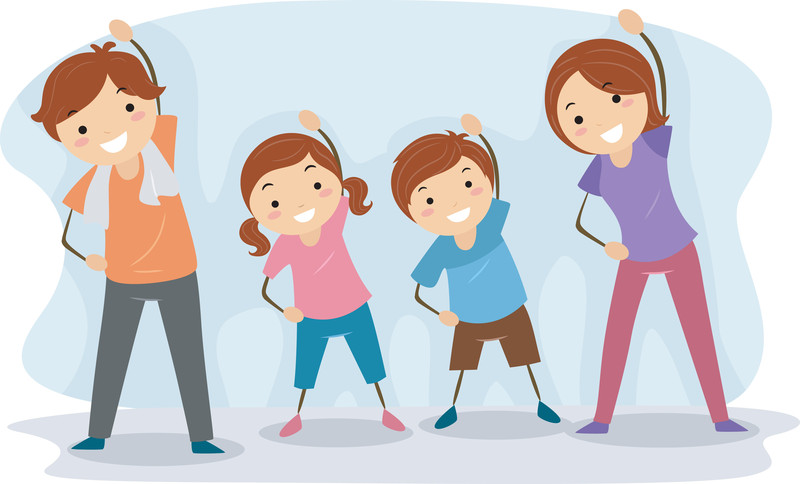 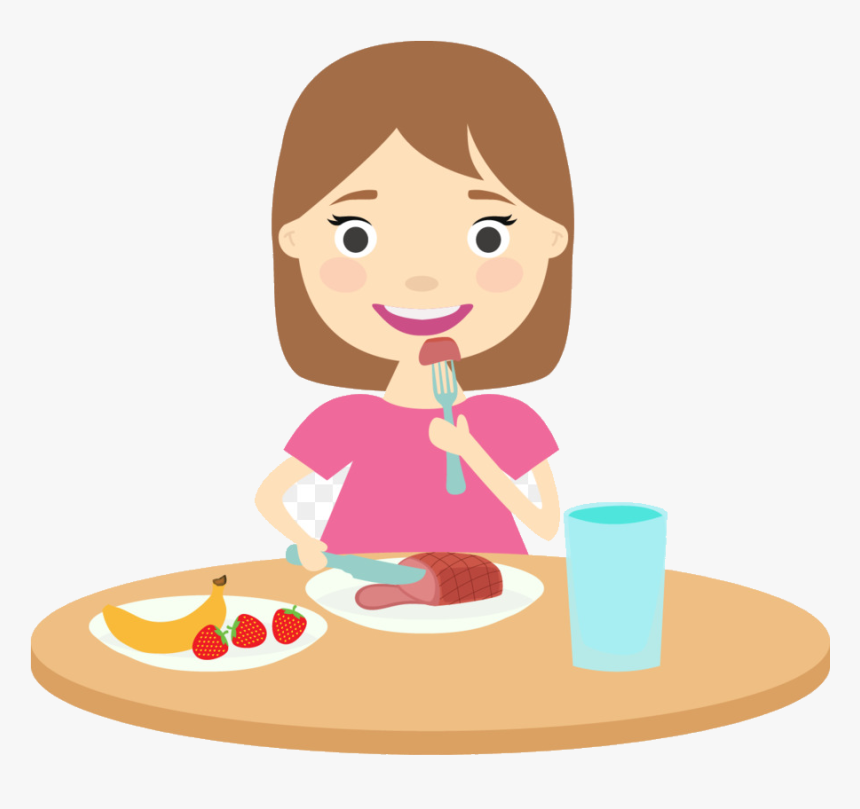 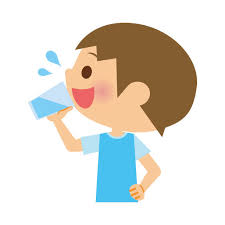 NESIRK!
SAUGOK SAVE IR KITUS
VILNIAUS SAUGAUS MIESTO CENTRAS, 2020 M.
MEDŽIAGA NAUDOJAMA TIK MOKYMO TIKSLAIS

PARENGTA PANAUDOJUS VIEŠO NAUDOJIMO EDVĖJE ESANČIA MEDŽIAGA: 

https://lt.wikipedia.org/wiki/Virusas
https://www.delfi.lt/projektai/archive/kaip-uzsikreciama-virusu.d?id=38416131